1
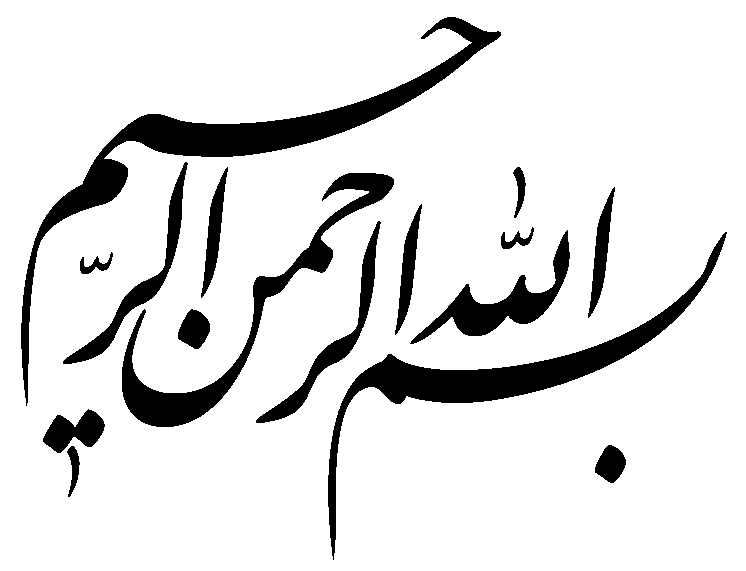 2
3
4
5
6
دسته شماره دو
7
دسته شماره يك
8
9
10
خداي مهربان و روزي انسان‌ها1
اول) خدا همه كاره است و وظيفه انسان فقط بندگي است . 
	الله يبسط الرزق لمن يشاء و يقدر 
	«خدا روزي را براي هر كه بخواهد گشاده يا تنگ مي‌نمايد .» (رعد / 26) 
	مشكل ما از وقتي است كه خودمان را همه كاره قرار دانستيم . 
	بياييد برگرديم به اصل خودمان ؛ در اصل ما توكل حرف اول و آخر ما بود . « از تو حركت از من بركت » 
دوم)اميرالمومنين عليه السلام : رزق براي كسي است كه بدنبال آن برود . 
	دنبال رزق رفتن تنها به معناي پي‌جويي اسباب مادي آن نيست . بلكه در دين عوامل معنوي رزق نيز بسيار مورد تاكيد قرار گرفته است.
11
خداي مهربان و روزي انسان‌ها2
گاهي اوقات، رزق نشان از عذاب استدراج است
اگر يك جامعه راه تقوا را در پيش بگيرد خدا بركات را از آسمان و زمين بر آن جامعه جاري مي‌كند: (اعراف 96) و (مائده66) و(جن16.17) و(طلاق2.3)
همانطور كه تقوا عامل روزي است، گناه رزق را كم مي‌كند:
امام باقر عليه السلام بنده گناه مي‌كند و به سبب آن روزي از او گرفته مي‌شود. (كافي ج2 ص270)
پايمال كردن حقوق ديگران روزي را مي‌كاهد: ( من لايحضر ج4 ص15)
ظهر الفساد في البر و البحر بما كسبت ايدي الناس ليذيقهم بعض الذي عملوا لعلهم يرجعون(روم 41)
وقتي باران نيايد در دريا و خشكي فساد بوجود مي‌آيد و اين زماني‌است كه گناه زياد شود.(بحار ج70 ص349)
12
خداي مهربان و روزي انسان‌ها3
روزي پشه و نهنگي كه پنج تُن پلانگتون مي‌خوره به دست خداست. 
اگه آدمي كه دستش به دهنش مي‌رسه به ما بگه برو اينطور عمل كن من پشت سرت هستم ما به حرفش اعتماد مي‌كنيم ، اما وقتي خدا مي‌گه به فرمول من عمل كن اعتماد نمي‌كنيم.
نمونه‌هاي متعدد از ايمان به روزي رساني خدا در صفحات 84 به بعد كتاب موجود است.
13
مصاديق تقوا
يكي از عواملي كه موجب افزايش رزق شمرده مي‌شود، تقـــوا است .
نشانه‌هاي متقين در خطبه 193 نهج البلاغه بطور مفصل آمده است. 
هر كه اخلاقش بد باشد روزي‌اش تنگ مي‌شود. عيون الحكم و المواعظ ص431
عادت به دروغ موجب فقر است. 
اما اگر به حد ايده‌آل نتوانستيم با تقوا باشيم نبايد همه چيز را رها كنيم: فاتقواالله مااستطعتم (تغابن 16)
با همه اين اوصاف ممكن است كسي تقوا داشته باشد و خدايي كه صلاح همه به دست اوست فقر را برايش از ثروت بهتر بداند ؛ پيامبر صلي الله عليه و آله از جبرئيل عليه السلام نقل مي‌كند كه خداوند متعال فرمود: برخي از بندگان مومن من هستند كه چيزي جز فقر به صلاحشان نيست. اگر بي‌نيازشان كنم، غنا ايمانشان را فاسد مي‌كند. التوحيد ص400
14
رابطه فقر و ايمان 1
در پاسخ به اين سوال كه اگر فقر بيايد ايمان از در ديگر خارج مي‌شود ، فرزند بيشتر آوردن موجب فقر مي‌شود ، پس فرزند كمتر تقويت ايمان است.
تذكر: هيچ انديشمندي معتقد نيست كه جامعه را بايد در حالت فقر نگهداشت. 
اول) خلاف اين روايت در ديگر سخنان معصومين يافت مي‌شود . 
تجربه‌هاي تاريخي و حتي تجربه‌هاي شخصي مخالف اين گفتار است . 
اولين كسانيكه به انبياء ايمان مي‌آوردند فقرا بودند يا اغنياء؟
يكي از ادله‌اي كه اغنيا ايمان نمي‌آوردند اين بود كه اطراف انبيا را فقرا گرفته‌اند
لِلْفُقَراءِ الْمُهاجِرينَ الَّذينَ أُخْرِجُوا مِنْ دِيارِهِمْ وَ أَمْوالِهِمْ يَبْتَغُونَ فَضْلاً مِنَ اللَّهِ وَ رِضْواناً وَ يَنْصُرُونَ اللَّهَ وَ رَسُولَهُ أُولئِكَ هُمُ الصَّادِقُونَ (حشر 8) 
در برخي روايات فقر مدح شده و در برخي مذمت شده است. چيزي كه در اين ميان مسلم است دين فقر را براي جامعه اسلامي امر مطلوبي نمي‌داند ، اما آيا نتيجه فقر هميشه بي‌ايماني است؟ اين قابل اثبات نيست.
15
رابطه فقر و ايمان 2
همانطور كه ممكن است فقر كم كم ايمان را كمرنگ كند ، غنا هم همينطور است؛ كلا ان الانسان ليطغي أن رءاه استغني (علق 6-7) 
دوم) معاني فقر : 
نياز ذاتي : انتم الفقراء الي الله 
تهيدستي: 
فقر نفس كه حرص است . «كاد ان يكون كفرا»
نياز انسان به خدا «لاتفقرني بالاستغناء عنك»
اميرالمومنين عليه السلام : فقر مرگي بس بزرگ است . عرض شد فقرِ درهم و دينار؟ فرمود: فقر ديني . بحار ج74 ص 63
16
نعمت در ميان كفار
اگر تقوا سبب روزي مي‌شود چرا كفار در ناز و نعمت‌اند؟
آياتي كه در اين باره وارد شده است:
پس چون آنچه را بدان پند داده شده بودند فراموش كردند ، درهاي هر چيزي از نعمتها را بر آنان گشوديم تا هنگامي كه به آنچه داده شده بودند شاد گرديدند . ناگهان گريبان آنان را گرفتيم. (انعام 44)
آنها كه كافر شدند، (و راه طغيان پيش گرفتند،) تصور نكنند اگر به آنان مهلت مى‏دهيم، به سودشان است! ما به آنان مهلت مى‏دهيم فقط براى اينكه بر گناهان خود بيفزايند و براى آنها، عذاب خواركننده‏اى (آماده شده) است‏(آل‌عمران 178)
و (فزونى) اموال و اولاد آنها، تو را در شگفتى فرو نبرد خدا مى‏خواهد آنان را به وسيله آن، در زندگى دنيا عذاب كند، و در حال كفر بميرند(توبه55)
امير المومنين عليه السلام اي فرزند آدم وقتي كه ديدي پروردگار منزه تو نعمتها را پشت هم به تو عطا مي‌كند ، در حاليكه تو عصيان مي‌كني بر حذر باش. نهج البلاغه قصار 25
عذاب استدراج: خداوند انواع گرفتاري‌ها و ناراحتي‌هاي آنان را برطرف ساخته و زندگي‌شان را از هر جهت مرفه مي‌نمايد و بدين وسيله لحظه به لحظه ، بلكه ساعت به ساعت به عذاب خود نزديك‌ترشان مي‌سازد.تاوقتيكه به طور ناگهاني و بدون اينكه احتمالش را بدهند به ديار نيستي مي‌فرستد، در حاليكه در مهد امن و سلامت آرميده و به علم و وسايل دفاعي كه داشتند مغرور گشته و از اينكه پيشامدي آنها را به هلاكت و زوال برساند غافلند و خاطر جمع بودند.(علامه طباطبايي ، تفسير الميزان ج8 ص195)  بازگشت به صفحه 12
17
جايگاه فرزندآوري در اسلام1
اول) هدف زندگي: دين كه به فرزندآوري دعوت مي‌كند هدفي را دنبال مي‌كند،‌اما كسانيكه با آن هدف آشنا نيستند از فرزند آوري خودداري مي‌كنند. 
دوم) نياز غريزي: انسان از نظر روحي و رواني نيازمند به پدر شدن و مادر شدن است كه اين نياز با يكي دو فرزند هم ارضا نمي‌شود. 
	اگر اين نياز برطرف نشود دو اتفاق مي‌افتد: 1) گرايش به رسانه بخاطر خلوت بودن محيط خانه 2) گرايش به خارج از خانه. 
	از اصلي‌ترين عوامل نشاط در خانه ، نوزاد و كودكان مي‌باشند.
سوم) اصالت رفاه: در نگاه غربي فرزند مانع رفاه مادي است. بهمين خاطر دير فرزنددار مي‌شوند و بعد هم او را در مهد كودك قرار مي‌دهند و براي خانه‌‌اش هم بازي رايانه‌اي تهيه مي‌كنند.
18
جايگاه فرزندآوري در اسلام2
چهارم) روايات
رسول اكرم صلي الله عليه و آله : خانه‌اي كه در آن كودك نباشد ، بركتي در آن نيست. نهج الفصاحه ص 374
ايشان فرمودند: فرزند بخواهيد و آن را از خداوند طلب كنيد كه فرزند مايه روشني چشم و شادي قلب است مكارم الاخلاق ص224
همچنين فرمودند: فرزندان خود را زياد كنيد تا فرداي قيامت به واسطه‌ي كثرت شما بر ديگر امم افتخار نمايم. كافي ج 6 ص 2
امام باقر عليه السلام : چه چيز مانع آن است كه فرد مومن ، همسر اختيار كند؟ شايد خداوند از اين راه فرزندي به او ببخشد كه زمين را با گفتن لا اله الا الله سنگين نمايد. من لايحضر الفقيه ج 3 ص382
19
احاديث فرزند كمتر1
قلة العيال احد اليسارين نهج البلاغه قصار 141
معناي يسار:‌ «بي‌نيازي و توانگري» يا «راحتي» است. بهر حال اين روايت نمي‌تواند تاييدِ فرزندآوريِ كمتر باشد.
روايت: به دو وسيله راحتي كسب مي‌شود: كم بودن عيال و يا كاركردن بيشتر . دستوري در كار نيست و توصيه‌اي هم نشده است . السفر احد العذابين نمي‌خواهد بگويد كه مسافرت از نظر دين مردود است. 
اگر كسي براي توانگر شدن از ميان دو راهِ كم كردن از عيال يا بيشتر كردن كسب مال ، راه كم كردن عيال را انتخاب كند ، كار حرامي مرتكب نشده است. 
عيال شامل زن ، فرزند ، پدر و مادر واجب النفقه ، عبد و كنيز و حتي به قول برخي مهمان است . چرا به سراغ فرزند مي‌رويم؟
اين روايت را بايد در كنار روايات فراواني كه به فرزند بيشتر توصيه مي‌كنند قرار داد 
كم و زياد نسبي است و كسي نمي‌تواند تعيين كند كه يكي يا دوتا منظور روايت بوده است. 
در سيره ائمه معصومين عليهم السلام بطور متوسط هر امام 9 فرزند داشته است.
20
احاديث فرزند كمتر2
اللهم ارزق من ابغض محمدا و آل محمدا المال و الولد. كافي ج 2 ص140 
در كنار روايات ديگر اين گونه روايات انگشت شمار مي‌باشند.
سوره توبه 55:فَلا تُعْجِبْكَ أَمْوالُهُمْ وَ لا أَوْلادُهُمْ إِنَّما يُريدُ اللَّهُ لِيُعَذِّبَهُمْ بِها فِي الْحَياةِ الدُّنْيا وَ تَزْهَقَ أَنْفُسُهُمْ وَ هُمْ كافِرُون‏. لذا اولاد بيشتر سبب عذاب بيشتر مي‌گردد. 
نفرين پيامبر به زياد شدن فرزند تعلق نگرفته بلكه به اصل فرزند دار شدن تعلق گرفته است. لذا اگر كسي بخواهد از اين دعا حكمي را درباره خوب بودن يا بد بودن استنباط كند ، بايد بگويد كه اصل فرزند دار شدن بد است ؛ نه فرزند بيشتر داشتن. بطور حتم كسي اين برداشت را نمي پذيرد.
21
فتنه بودن فرزندان
انما اموالكم و اولادكم فتنه (انفال 28)
فتنه براي آزمايش و جدا كردن خوب از بد است . 
تفسير اين آيه از اميرالمومنين عليه السلام : كسي از شما نگويد: الهي ، از امتحان به تو پناه مي‌برم زيرا كسي نيست مگر اينكه مشمول امتحان است ،‌اما اگر كسي خواست به خدا پناه جويد ، بايد از فتنه‌هاي گمراه كننده پناه جويد ، خداوند سبحان مي‌فرمايد : بدانيد كه اموال و فرزندانتان مايه امتحانند. معني آيه اين است كه خداوند آنان را به اموال و فرزندان آزمايش مي‌كند تا ناخشنود از رزق او و راضي به نصيب او را معلوم سازد ؛ اگر چه خداوند سبحان از خود آنها به آنها آگاه‌تر است ولي آزمايش براي اين است كه كارهايي كه سزاوار ثواب و اعمالي كه موجب كيفر است آشكار گردد؛ زيرا بعضي از مردم عاشق فرزند پسر و متنفر از دخترند ، و برخي عاشق افزايش مال و ناراحت از نقصان ثروتند. نهج البلاغه قصار 93
سر امتحان بودن اين است كه زمينه غفلت انسان از خدا را فراهم مي‌كند: 
يا أَيُّهَا الَّذينَ آمَنُوا لا تُلْهِكُمْ أَمْوالُكُمْ وَ لا أَوْلادُكُمْ عَنْ ذِكْرِ اللَّهِ وَ مَنْ يَفْعَلْ ذلِكَ فَأُولئِكَ هُمُ الْخاسِرُون‏(منافقون 9)
22
سخني با صاحب خانه‌ها
آقايان و خانم‌هاي صاحب خانه ! بياييد به خاطر خدا كمي از دنيايتان بگذريد و با خدا معامله كنيد . بگوييد خدايا ! چشم عالم اسلام به ايران است و آينده ايران هم اينطور كه دانشمندان جمعيت شناسي مي‌گويند با تهديدهاي جدي جمعيتي روبرو است . من به عنوان صاحب خانه مي‌توانم با آسان گرفتن به مستأجران يك قدم در راه اعتلاي كشورم بردارم و اين كار را انجام دهم. 
امام صادق عليه السلام : خداوند عزوجل گروهي از خلقش را آفريد تا نيازهاي فقراي شيعيان ما را برآورده كنند و به جزاي اين كار هم بهشت را به آنان عطا مي‌كند . اگر مي‌تواني جزء اين گروه باش. (كافي ج 2 ص 193)
23
فاصله بين فرزندان
فاصله ميان دو فرزند بايد به اندازه‌اي باشد كه هم‌بازي باشند و يكديگر را درك كنند. 
اگر فاصله فرزندان به گونه‌اي باشند كه وقت يكديگر را پر كنند ، به شدت تربيت آسان شده و به جز اوايل به دنيا آمدن فرزند دوم ، در وقت پدر و مادر صرفه جويي مي‌شود. در غير اينصورت هر دو بچه بصورت مستقل وقت پدر و مادر را مي‌گيرند. بنابراين فاصله زياد ميان بچه‌ها نه تنها كمكي به مساله تربيت نمي‌كند بلكه كار تربيت را سخت‌تر هم مي‌كند. 
حداكثر فاصله ميان فرزندان نبايد از سه و نهايتا از سه سال و شش ماه تجاوز كند. 
اين مطلب براي شرايط عادي است . ممكن است مادر مشكلاتي داشته باشد كه بايد به متخصص مراجعه نمايد. 
برخي فاصله زياد بين فرزندان را به مادران پيشنهاد مي‌كنند آن هم بخاطر حوصله كم و اعصاب ضعيف ايشان. البته اين توصيه ، پاك كردن صورت مسئله است و بايد مسئله حل شود.
24
بالارفتن سن ازدواج
25 تا 30 درصد كاهش باروري در ايران ناشي از افزايش سن ازدواج و كاهش نسبي تعداد ازدواج‌هاست. 
طبق سرشماري عمومي سال 1390 بيش از هفده ميليون جوان 20تا 29 سال در كشور وجود دارد كه باهمكاري مردم و مسئولين در جهت ازدواج اين گروه از جامعه ، جهش خيلي خوبي در جمعيت كشورمان اتفاق مي‌افتد.
در سال 91 ميانگين سن ازدواج مردان در كل كشور 27/4 سال 
در سال 91 ميانگين سن ازدواج زنــان در كل كشور 22/1سال 
علتش هم بررسي شده كه بطور مختصر : ما در بيشتر مراحل ازدواج ، درست عكس آن چيزي را كه دين گفته انجام داده و مي‌دهيم. در دين ما ملاك اصلي انتخاب همسر ، كفويت در عقايد و اخلاق است ، اما مردم ما قيافه را دروازه‌ي ورود به ازدواج مي‌دانند. 
مقام معظم رهبري: بلاشك يكي از چيزهايي كه باروري را محدود مي‌كند ، بالارفتن سن ازدواج است ؛ خب ،‌اين يكي از كارهايي است كه بايد در كشور فكر بشود ... مگر جوان هفده ساله ، هجده ساله،... احتياج ندارد به اطفاء نياز جنسي ؟ (1392/8/6)
25
چرا«فرزند كمتر، زندگي بهتر» بود؟1
دلايل كنترل جمعيت از زبان دكتر مرندي وزير بهداشت وقت 
الف) مرگ و مير زياد مادران و نوزادان: 
مرگ مادران پيش از طرح كنترل جمعيت: بيش از 255 فوت در يكصد هزار تولد زنده 
مرگ بچه‌هاي زير 5سال پيش از طرح كنترل جمعيت : 173 در هزار نفر
آمار امروز: 21-22 يا 18 مرگ در صدهزار نفر 
لذا بايد براي آگاهي بخشي به مادران تا مدت معيني زاد و ولد كنترل مي‌شد تا از ميزان مرگ و مير كاسته شود. 
ب) كافي نبودن امكانات كشور براي جمعيت در حال افزايش : 
اگر روند افزايشي جمعيت همان طور پيش مي‌رفت ، كشور از نظر آموزشي ، تغذيه ، اشتغال و در نهايت از نظر امنيتي دچار مشكل ‌مي‌شد. 
تذكر: اشتباه كجا بود؟ افزايش جمعيت مسئله‌ي مقطعي بود و سياست مقطعي را لازم داشت . سياست هم همينگونه تدوين شد ولي عمل نشد. از طرفي هم سياست كنترل جمعيت به شدت در حال پيشرفت بود.
26
چرا«فرزند كمتر، زندگي بهتر» بود؟1
سرعت اعجاب انگيز كاهش نرخ باروري در ايران در سه دهه اخير: 
	نرخ باروري كلي در جهان نزديك به 33 درصد و در جهان اسلام نزديك به 41 درصد و در ايران 70 درصد دانسته شده است. 
دليل اجراي سياست كنترل جمعيت ، زشت و ناپسند بودن اصل زاد و ولد نبود؛ بلكه دليل اصلي آن ، شرايط خاص جامعه بود ،‌اما رسانه‌ها به گونه‌اي شتابزده رفتار كردند كه فرزندداري را به يك ضد ارزش تبديل كردند و نشانه‌اي از پايين بودن فرهنگ خانواده قلمداد مي‌كردند.
27
چرا كنترل جمعيت متوقف نشد؟
نبود يك رسانه رصد كننده‌ي راهبردي جمعيت
به گونه‌اي تبليغ كرديم كه به طور كلي فرزند زياد داشتن تبديل به يك ضدارزش شد . فرزند زياد هم در اين تبليغات بيش از دو فرزند اعلام شد. 
البته ما نبايد اشتباه گذشته را پتكي كرده و بر سر يكديگر بكوبيم بايد جبران كنيم. 
مقام معظم رهبري : اين مسئله تحديد نسل از اواسط دهه هفتاد به اين طرف بايد متوقف مي‌شد . (1391/7/19)
28
تفاوت شرايط ديروز و امروز
اول) نگاه آينده نگرانه در مسئله جمعيت: آينده نزديكي كه در آن موقع پيش رو بود سبب اجراي سياست كنترل جمعيت شد . اما آينده نزديكي كه الان پيش روي ماست مشكلات فراواني دارد . نبايد با نگاه به مشكلات امروز تصميم بگيريم. 
دوم) تفاوت جدي ديروز و امروز: اكنون مشكلات اقتصادي وجود دارد ولي پيشرفتهاي فراواني نموده‌ايم . امروز نيز اگر آن مشكلات وجود دارد نبايد مشكل جديدتري با نام پيري را بر جامعه تحميل كنيم. 
سوم) انفجار سالمندي: وقتي بيش از 21 درصد از جمعيت در سنين بالاي شصت سال قرار داشته باشند انفجار سالمندي نام مي‌گيرد . 
	بررسي جمعيت ايران در سال 1420 شمسي بر اساس سه سناريويي كه سازمان ملل هر چهارسال يكبار با توجه به نتايج سرشماري كشورها منتشر مي‌كند: 
	حد پايين: 22/7 درصد ايران سالمندان خواهند بود (از هر 4/4 نفر يك سالمند)=كشور فوق سالمند
	حد متوسط: 20/6 درصد ايران سالمندان خواهند بود (از هر 4/8 نفر يك سالمند) 
	حد بالا: 18/8 درصد ايران سالمندان خواهند بود ( از هر 5/3 نفر يك سالمند)
29
واقع بينانه و عملي و عقلي حرف زدن1
حرفي عاقلانه‌تر از خدا و اهلبيت عليهم السلام هست؟ 
مطرح كردن سخن خالق عقل ، حرف عقلاني نيست؟اهلبيت هم خزان العلم هستند . 
در اين عالم قوانيني وجود دارد كه اگر ما از آن غافل باشيم ، نمي‌توانيم به معناي حقيقي كلمه زندگي كنيم. آن قوانين هم تنها بايد از سوي خالق اين عالم به ما منتقل شود ؛ پس براي علمي زندگي كردن راهي جز پناه گرفتن در سايه‌ي وحي وجود ندارد. 
امام صادق عليه السلام : كسي كه عاقل است ، دين‌دار است ، و كسي كه دين دارد ، وارد بهشت خواهد شد. ( كافي ج1ص11)
علم غربي با واقعيت‌هاي عالم هستي فاصله دارد. آنها سرتاپاي عالم را با دودوتا چهارتاي مادي خودشان محاسبه مي‌كنند اما ما معتقد به عالم غيب و شهادتيم. الذين يؤمنون بالغيب داريم. 
در هيچ روايت و آيه‌اي نيامده كه اين واقعيات ديني (اعتقاد به غيب و بهره‌مندي از تقوا) به درد زماني مي‌خورد كه مدينه فاضله باشد و همه آن را درك كنند . مگر زمان رسول خدا صلي الله عليه و آله و اميرالمومنين عليه السلام همه درك مي‌كردند؟
30
واقع بينانه و عملي و عقلي حرف زدن2
نگفته‌ايم كه مغازه دار بجاي پول از شما تقوا قبول مي‌كند! بلكه مي‌گوييم تقوا پيشه كنيد تا خدا از جاييكه گمان نمي‌كنيد شما را روزي دهد . تقوا موجب گشايش در زندگي مي‌شود. 
به دنبال كار نرفتن و تنبلي كردن از مصداق‌هاي بي‌تقوايي است. 
نوع نگاه به زندگي است كه معلوم مي‌كند شما كه از كودكي كار كرده‌ايد ، خوش‌بختيد يا بدبخت! از نگاه دين آن مقدار كه بنده خدا بوده‌ايم خوش‌بختيم و اگر بنده نبوديم حتي اگر بيشترين رفاه را داشته باشيم بدبخت. 
وَ مَنْ يُطِعِ اللَّهَ وَ رَسُولَهُ فَقَدْ فازَ فَوْزاً عَظيما (احزاب 71)
امام علي عليه السلام : اگر در حال كار باشيد و از دنيا برويد ، در حال طاعت خداوند از دنيا رفته‌ايد. (بحار ج 74 ص27)
هدف آفرينش تفريح نيست ، بندگي است. (عنكبوت 64)
تفريح اصلي مومن در قيامت است ، مقصود ما از اين حرف‌ها نفي تفريح نيست بلكه مي‌گوييم اگر كسي بواسطه شرايط سخت زندگي نتوانست تفريح برود بدبخت نيست. 
اگر سپاسگزاري كنيد قطعا نعمت خود را بر شما مي‌افزايم و اگر ناسپاسي كنيد بي‌ترديد عذابم سخت است. (ابراهيم ، 7)
31
واقع بينانه و عملي و عقلي حرف زدن3
كمي هم به فكر يكديگر باشيم. مگر كم هستند صاحبخانه‌هايي كه اگر امسال به كرايه‌هايشان اضافه نكنند هيچ اتفاقي در زندگي‌شان نمي‌افتد. 
صاحب‌خانه‌ها به شكرانه اينكه مستأجر نيستند ، از كرايه‌ها كم كنند. 
با هيچ سندي نمي‌توان ثابت كرد كه اگر حكومت اسلامي برپا بود مردم وظيفه‌اي در برابر فقرا ندارند و فقط حكومت است كه بايد براي فقرا چاره انديشي كند. 
البته نقش حكومت نيز فراموش نشده است و كم‌كاري‌هايش از ديد نمي‌رود. 
بايد آرمان گرايي را كنار گذاشت و واقعيت‌ها را ديد اما نه بخشي از آنها بلكه همه واقعيات را. 
مشكلات اقتصادي بخشي از آسيب‌هاست اما اين هم واقعيت دارد كه در كمتر از سي سال ديگر حدود 20 ميليون نفر جمعيت ما را سالخوردگان تشكيل مي‌دهند. كشور سالمند توليدش پايين و ميزان مصرفش بالاست . 
واقعيات: بسياري از كساني كه به يك يا دو فرزند بسنده كرده‌اند بطور حتم از عهده‌ي فرزندان ديگر بر‌مي‌آيند. برخي خانواده‌ها بخاطر حرف مردم فرزند بيشتري ندارند. اينها واقعياتي است كه بايد براي آن برنامه ريخت.
32
فرزند بيشتر وقت كمتر1
اول) سبك زندگي: سبك زندگي كنوني وقت كُش است . امروزه مصرف گرايي بيش از حد رواج يافته است و خيلي از غيرضروري‌ها ضروري شده‌اند لذا بسياري از وقت والدين صرف مشاغلي مي‌شود كه براي تهيه دغدغه‌هاي غيرضروري انتخاب شده‌اند. 
	چرا مادر وقت تماشاي سريال را دارد اما وقتي براي بچه‌ ندارد؟ 
	چقدر از زمان ما در طول روز صرف صحبت‌هاي تلفني مي‌شود؟ 
	بر اساس آمار متوسط مكالمه هر ايراني با تلفن ثابت يا همراه 40 دقيقه در روز است . 
	ميانگين جهاني 10 دقيقه در روز مي‌باشد.
	مقايسه مفصل بين مادران دهه شصت و مادران كنوني : لباس شستن و كهنه بچه و تهيه مربا و آبغوره و رب و ترشي و لباس‌هاي بافتني و ...
	از طرفي هم امكاناتي كه اكنون وجود دارد به صرفه‌جويي در وقت كمك مي‌كند. 
	پس چرا مادرهاي گذشته وقت بيشتري داشتند؟
دوم) صرفه جويي در وقت با فرزندان بيشتر: در سبك زندگيِ پدران و مادران ما، فرزندان بزرگ‌تر در نگهداري فرزند و كارهاي خانه كمك كار والدين و عصاي آنها بودند.
33
فرزند بيشتر وقت كمتر2
سوم) پاسخ گويي به نياز كودكان: كودكان نياز به بازي دارند ، بازي هم،‌ هم‌بازي مي‌خواهد. 
وقتي هم‌بازي نباشد والدين سه راه دارند: 
استفاده از بازي‌هاي رايانه‌اي 
مهد كودك
والدين هم‌بازي فرزندان مي‌شوند. كه اين راه را خيلي كم انتخاب مي‌كنند. 

نمونه‌هايي از زندگي‌هاي پرجمعيت كه موفقيت‌هاي چشمگيري را به دنبال داشته‌اند در صفحات 182 تا 187 نوشته شده كه جذابيت خاصي دارد. بعنوان مثال : كسي قصد مي‌كند كه فرزند پنجم خود را كورتاژ كند اما بنابه دلايلي منصرف مي‌شود ، الان آن فرزند فوق تخصص قلب و عروق مي‌باشد . بعد از آن هم دو فرزند ديگر به دنيا مي‌آورد كه يكي ليسانسه و در قوه قضائيه مشغول است و ديگري هم پزشك مي‌باشد.
34
بچه بيشتر عبادت كمتر
اول) معناي عبادت : عبادت يعني دست بر سينه در برابر خدا ايستادن و به فرمان او چشم گفتن. 
	امام صادق عليه السلام : به طولاني بودن ركوع و سجده‌ي كسي نگاه نكنيد . اين‌ها چيزهايي است كه ممكن است آن فرد بدان عادت كرده باشد تا اندازه‌اي كه اگر اين ركوع و سجده‌ي طولاني را رها كند ،‌وحشت كند؛ اما براي اعتماد به افراد به صداقت در گفتار و امانت‌داري فرد نگاه كنيد. (الكافي ج2ص104)
دوم ) جايگاه محبت به بچه‌ها در معنويت :	امام صادق عليه السلام : موسي بن عمران عليه السلام عرض كرد پروردگارا! كداميك از اعمال در نزد تو بافضيلت‌تر است . خداوند فرمود: محبت به كودكان . زيرا فطرت آنان بر توحيد من است و اگر آنها را بميرانم با رحمتم وارد بهشتشان خواهم كرد. (بحار ج101 ص105)
سوم) عبادت كردن و عابد پرورش دادن: پيامبر اكرم صلي الله عليه و آله: عيسي بن مريم عليه السلام بر قبري عبور كرد كه صاحب آن عذاب مي‌شد . سال آينده بر همان قبر گذشت اما ديگر صاحب آن عذاب نمي شود. عرض كرد خداوندا سال گذشته بر اين قبر عبور كردم و صاحبش عذاب مي‌شد اما امسال كه بر آن گذشتم صاحبش عذابش نمي‌شد . خداوند به او وحي فرمود: فرزندي صالح او را دريافت و راهي را درست كرد و يتيمي را پناه داد و من او را به جهت كاري كه فرزندش انجام داده بود بخشيدم(كافي ج6ص3)
35
ادامه تحصيل و بچه‌داري
اول) جايگاه مادر : گاهي اوقات ما مي‌خواهيم موثر باشيم اما غافل از آنيم كه مادري كردن به جهت تاثير مستقيم روي جريانات اجتماعي ،‌علمي و فرهنگي ، از اجتماعي‌ترين كارهاست. 
	بسياري از مشكلات اجتماعي ناشي از خارج شدن مادر از جايگاه حقيقي خودش است. 
دوم) مديريت تحصيل: روش‌هايي استفاده شود كه با فرزندداري منافات نداشته باشد. 
	تحصيل را به تاخير بياندازد. 
	مدرك‌گرايي بايد كنار گذاشته شود بلكه معرفت افزايي هدف باشد. معرفت ديني هم خارج از سيستم‌هاي مرسوم با كتب شهيد مطهري قابل دستيابي است. 
سوم) نقش عمل در فعاليتهاي فرهنگي: اگر كسي به فرزند بيشتر اعتقاد داشته باشد ولي بخاطر اينكه مي‌خواهد فعاليت فرهنگي كند ، فرزند‌آوري را به تاخير بياندازد اشتباه كرده است زيرا مردم به عمل نگاه مي‌كنند نه به گفتار !‌
36
راحتي تربيت فرزند كمتر (ضمانت تربيت فرزند بيشتر)1
اول) كدام تربيت: از اصلي ترين عوامل تاثيرگذار در تربيت فرزند ، پركردن وقت بچه بصورت مفيد است . بهترين گزينه براي چنين هدفي ، يك كودك ديگر است . 
	نوع آفرينش آن‌ها به‌گونه‌اي است كه در كنار يك كودك هم سن و سال خود احساس آرامش مي‌كند. 
دوم) تربيت فرزند اول سخت‌ترين مرحله: خشت اول تربيت است كه والدين مي‌گذارند. مي‌تواند الگويي باشد براي بقيه فرزندان.
سوم) معايب تك فرزندي:
احساس تنهايي فرزند همانطور كه بزرگترها در جمع كودكان احساس تنهايي مي‌كنند
لوس شدن
از دست دادن استقلال شخصيت: فرزندان در محيط خانواده پرجمعيت مي‌فهمند كه هركسي بايد گليم خود را از آب بيرون بكشد وخانواده تنها زمينه‌ساز است . تك فرزند‌ها به شدت وابسته به خانواده بار آمده و استقلال شخصيت خود را از دست داده‌اند.
37
راحتي تربيت فرزند كمتر (ضمانت تربيت فرزند بيشتر)2
ضعف داشتن در بكارگيري قانون زندگي:‌ يكي از حسن‌هاي دعواهاي طبيعي آن است كه بچه‌ها با خشونت و تندي به صورت طبيعي آشنا شده و وقتي در جامعه با برخوردهاي خشن مواجه مي‌شوند به اين راحتي عقب نمي‌كشند. 
بسياري از تك فرزندها در رقابت‌هاي اجتماعي به‌شدت آسيب‌پذير و كم‌تحمل‌ترند؛ زيرا آنها پيش از آن، نه تنها رقابت نكرده اند بلكه هميشه بدون آنكه زحمتي بكشند در كانون توجهات بوده‌اند. 
اضطراب شديد پدر و مادر: مرگ يك واقعيت است. در سوانح رانندگي جاده‌اي روزانه بيشت از 50 نفر از دنيا مي‌روند .نمي‌گوييم داغ فرزند براي كسانيكه چند فرزند دارند سبك‌تر است اما براي خانواده‌هاي تك فرزندي سخت‌تر است. 
از بين رفتن نسل عمو و دايي و خاله و عمه
خلأ عاطفي : رابطه عاطفي با برادر و خواهر يك نياز است . 
اضطراب و فشار در نگهداري والدين : بچه‌هاي تك فرزند براي نگه‌داري والدينشان دچار اضطرابند . جمع ميان كار و زندگي شخصي و نگهداري والدين به راحتي‌ها نيست.
38
راحتي تربيت فرزند كمتر (ضمانت تربيت فرزند بيشتر)3
پيش نيازهاي اساسي تربيت
تفاصيل مفيد و قابل استفاده عناوين مطرح شده در صفحات 219-225 قابل مطالعه است
39
نقص من و شوهرم
اول) تاثير غير قابل انكار اخلاق والدين در فرزند
كسيكه به فرزند صالح مي‌انديشد بايد پيش از ازدواج و بچه‌دار شدن خود را تربيت كند. 
دوم) دو بُعد مهم خودسازي والدين پيش از تولد: 
والدين صفات زشت را از خود دور كنند. 
	پيش از انعقاد نطفه بايد در مال حرام دقت كرد . امام صادق عليه السلام : مال حرام، خود را در فرزند نشان مي‌دهد. 
	دغدغه‌ي انجام واجبات و ترك محرمات را داشته باشد. 
	منتظر عصمت هم نبايد بنشينيم و الا نسل مسلمانان منقرض مي‌شود. 
2. 	از نظر اخلاقي بتوانند خود را به مرحله‌اي از تحمل برسانند كه بتوانند سختي‌هاي تربيت فرزند را تحمل كنند .
40
اختلافات زناشويي
اول) پيش‌گيري : مهارت‌هاي انتخاب همسر به خوبي به جوانان آموزش داده شود . مقدار قابل توجهي از تنش‌ها ريشه در عدم آشنايي با قواعد همسرداري است .
دوم) اندازه اختلاف: اگر زن و شوهر در ادامه زندگي با يكديگر دچار ترديد هستند و به طلاق فكر مي‌كنند ، زمان خوبي براي فرزنددار شدن نيست. 
	اگر اختلافات به حد طلاق نمي‌رسد : اتفاقا فرزندان بيشتر مي‌توانند تكيه‌گاه همديگر باشند. زيرا در لحظاتي كه بين والدين مشاجره‌اي صورت مي‌گيرد ، فرزندان به يك تكيه‌گاه رواني و مكان امن نيازمندند ، حال اگر تنها باشند تمام اين بار را بايد به تنهايي به دوش بكشند اما اگر فرزندان ديگر باشند  مي‌توانند احساس امنيت نمايند.
41
جنسيت فرزند1
اول) افكار جاهلي: 
وَ إِذا بُشِّرَ أَحَدُهُمْ بِالْأُنْثى‏ ظَلَّ وَجْهُهُ مُسْوَدًّا وَ هُوَ كَظيمٌ . يَتَوارى‏ مِنَ الْقَوْمِ مِنْ سُوءِ ما بُشِّرَ بِهِ أَ يُمْسِكُهُ عَلى‏ هُونٍ أَمْ يَدُسُّهُ فِي التُّرابِ أَلا ساءَ ما يَحْكُمُون‏ (نحل 58-59)
	در حالى كه هر گاه به يكى از آنها بشارت دهند دختر نصيب تو شده، صورتش (از فرط ناراحتى) سياه مى‏شود و به شدّت خشمگين مى‏گردد ... . بخاطر بشارت بدى كه به او داده شده، از قوم و قبيله خود متوارى مى‏گردد (و نمى‏داند) آيا او را با قبول ننگ نگهدارد، يا در خاك پنهانش كند؟! چه بد حكم مى‏كنند!
در دوران جاهلي وقتي جنگي صورت مي‌گرفت دختران و زنان قبيله مغلوب اسير قبيله پيروز مي‌شدند. بعد از فروكش كردن آثار جنگ قرار بر بازگشت دختران و زنان به قبيله خودشان مي‌شد اما برخي دختران با مردان قبيله فاتح ازدواج كرده بودند لذا پدرانشان تصميم مي‌گرفتند كه اگر دختري نصيبشان شد خودشان او را نابود كنند. 
مصرف كننده بودن دختران، و توليدكننده بودن پسران به اين جنايت كمك كرده است. پسران درغارتگري و نگه‌داري شتران مورد استفاده قرار مي‌گرفتند.
وجود جنگ‌ها موجب از بين رفتن پسران مي‌شد .
42
جنسيت فرزند2
دوم) روايات دخترانه:
يكي از اصحاب امام صادق عليه السلام كه صاحب دختري شده بود خدمت امام صادق عليه السلام  رسيد . حضرت اورا خشمگين يافت . امام به او فرمود: آيا اگر خداوند به تو وحي مي‌كرد يا تو جنسيت فرزندت را انتخاب كن يا اينكه من براي تو انتخاب مي‌كنم ، تو چه مي‌گفتي؟ عرض كرد: مي‌گفتم خدايا خودت انتخاب كن. حضرت فرمود: حالا هم خداوند براي تو انتخاب كرده است. (الكافي ج6 ص6)
امام صادق عليه السلام:‌دختران، نيكي و پسران، نعمت هستند. همانا بر نيكي‌ها پاداش داده مي‌شود و از نعمت‌ها سوال پرسيده مي‌شود. (الكافي ج6 ص6)
رسول خد صلي الله عليه و آله : كسي كه عهده دار نگه‌داري سه دختر يا خواهرش شود ، بهشت بر او واجب مي‌شود. كسي گفت: اي رسول خدا! اگر دو دختر يا دو خواهر باشد چه؟ حضرت فرمود: حتي اگر دو نفر باشد. به حضرت گفته شد: اگر يك دختر يا خواهر باشد چه؟ حضرت فرمود حتي اگر يك نفر باشد. (الكافي ج6 ص6)
43
انگيزه مادري كردن
اول)برترين شغل عالم: در سبك زندگي جديد، جايگاه مادري متزلزل است . 
بدون ترديد تصور پرورش يك موجود زنده ، دنيايي از انگيزه را براي مادر توليد مي‌كند. 
پرورش يك انسان كه مي‌تواند جانشين خدا روي زمين باشد ، بايد چه حسي به ما بدهد؟
امام خميني:‌ شريف‌ترين شغل در عالم، بزرگ كردن يك بچه است و تحويل دادن يك انسان به جامعه. صحيفه (امام ج7ص464)
مقام معظم رهبري: اولين و اساسي‌ترين و پراهميت‌ترين شغل زن مادري است. اگر مادري لنگ بماند ، نسل انسان منقطع مي‌شود. يا انسان‌هايي كه به جامعه وارد مي‌شوند ، انسان‌هاي كامل و درست و حسابي و معتدلي نخواهند بود. (تيرماه1360)
دوم) جايگاه مادري: 
امام سجادعليه السلام: مردي خدمت رسول خدا صلي الله عليه و آله مشرف شد و عرض كرد: هيچ كار شري نيست مگر آنكه انجامش دادم . آيا براي من فرصت توبه باقي‌است؟ حضرت فرمود: آيا يكي از والدينت زنده هستند؟مرد گفت: پدرم زنده است. حضرت فرمود: به پدرت نيكي كن شايد خداوند تو را ببخشايد. وقتي مرد رفت حضرت فرمود: كاش مادرش زنده بود. (عده الداعي ص85)
44
الآن چند تا بچه؟
بايد توجه كرد به:
حداقل غيرقابل اغماض: براي اينكه جمعيت هر كشوري به اندازه جانشيني باشد ، بايد به ازاي هر زوج 2/1 فرزند باشد. 
توجه به ناباروران: هم اكنون سه ميليون زوج نابارور در جامعه وجود دارد . حدود 20/2درصد از زوج‌هاي ايراني با مشكل ناباروري روبرو هستند. 
توجه به كساني‌كه ميلي براي فرزند دوم و بيشتر ندارند: عده‌اي بخاطر نوع نگاهشان به زندگي و سبك زندگي‌اي كه انتخاب كرده‌اند ميلي به فرزند بيشتر ندارند. 
توجه به كسانيكه ازدواج نمي‌كنند: دختراني كه به تجرد قطعي رسيده‌اند . 
فرصت استثنايي: ما هم اكنون در پنجره جمعيتي قرار داريم. يعني كمتر از يك سوم جمعيت ما بيرون از سن فعاليت(قبل از 15سال و بعد از 60سال) مي‌باشند. 
بنــــــابـــــرايــــــن: 
براي جبران كاستي‌هايي كه در مقدمات پنج‌گانه مطرح شد، حداقلي كه مي‌تواند كشور را از اين بحران نجات دهد كمتر از چهار فرزند نيست.
45
وظيفه پا به سن گذاشته‌ها
اول) ضرورت تبيين براي جوانان: بسيار مثبت است كه پيش از ازدواج توسط اساتيدي كه قدرت قانع كردن دارند صورت گيرد. 
دوم) نقش والدين در فرهنگ‌سازي كودكان : 
	- اگر والدين با اين حرف‌ها مخالف باشند ، ممكن است كه با شنيدن اين استدلالات دست از مخالفت بردارند. 
	- اگر موافق باشند: 1) انگيزه حمايتشان از فرزندان در تولد بچه بيشتر مي‌شود. 2) دانستن مطالب علمي جهت دفاع از اين هدف. 
سوم) گفتمان سازي: 
بايد كاري كرد كه بحث كنترل جمعيت به نُقل مجالس ما تبديل شود. 
هر كدام از ما علاوه بر خانواده ، در هر مقام و جايگاهي كه هستيم بايد كاري كنيم.
46
مشكلات اقتصادي1
اول) رابطه توان اقتصادي و فرزند‌آوري بيشتر:
بدون ترديد بايد مشكلات اقتصادي ، هرچه زودتر حل شود. اما آيا شما فكر مي‌كنيد هر اندازه توان اقتصادي خانواده‌ها بيشتر شود ، تمايل بيشتري به داشتن فرزند پيدا مي‌كنند؟ 
ثروتمندترين كشور جهان «موناكو» ،نرخ رشد 0/33 درصد
دومين كشور ثروتمند جهان«ليختن اشتاين»، نرخ رشد 0/89درصد
مردم استان مازندران با درآمد سالانه 11/300/000تومان پردرآمدترين مردم كشور ما هستند. (متوسط درآمد هرايراني در سال 7/900/000ت) نرخ رشد جمعيت در اين استان 14/3 درصد است كه دومين استان از نظر كمترين ثبت ولادت مي‌باشد. 
آيا كسانيكه در اطراف شما به يك يا دو فرزند بسنده كرده‌اند ، تنها به اين دليل است كه توان اقتصادي براي بيش از دو فرزند را ندارند؟
دوم) مقايسه امروز و ديروزمان: بي‌شك توان اقتصادي خانواده‌هاي امروز بيش از خانواده‌هاي دهه شصت است (درسازمان‌هاي بين المللي اين مسئله ثابت شده‌است)
47
مشكلات اقتصادي2
سوم) تغيير سبك زندگي: 
در كنار تورم و گراني سبك زندگي هم عوض شده. قناعت در زندگي ما كم شده. توقعات ما در زندگي بيش از اندازه‌ي نياز شده . در گذشته اگر خانواده اي توان خريد موكت يا زيلو را نداشت ، خود را فقير حساب مي‌كرد، چندي بعد نداشتن فرش نشانه‌ي فقر شد و حالا اگر كسي مبلمان نداشته باشد خود را فقير مي‌داند. 
اگر ما به زندگي ، نگاه مصرف گرايانه داشته باشيم ، هر اندازه هم كه از نظر اقتصاي قوي شويم، پولمان را خرج مصرف بيشتر مي‌كنيم نه اينكه انگيزه بيشتري براي فرزندآوري پيدا كنيم. 
چهارم) ايمان به گزاره‌هاي اقتصادي ديني: 
وَ لا تَقْتُلُوا أَوْلادَكُمْ خَشْيَةَ إِمْلاقٍ نَحْنُ نَرْزُقُهُمْ وَ إِيَّاكُمْ إِنَّ قَتْلَهُمْ كانَ خِطْأً كَبيرا
و فرزندانتان را از ترس فقر، نكشيد! ما آنها و شما را روزى مى‏دهيم مسلماً كشتن آنها گناه بزرگى است! (اسرا 31)
48
وظيفه مسئولان است
اول) مخاطب اصلي در بحث جمعيت خانواده است. ماهر اندازه برنامه‌ريزي كنيم اما خانواده ايراني تن ندهد فايده ندارد. بايد اين مسائل مطرح شود تا ← در خانواده‌ها بحث و بگومگو صورت گيرد← از بين مباحثات سوال بوجود آيد ← مرجعي باشد كه سوالات خود را از آنجا دنبال كنند و در نهايت به يك گفتمان تبديل شود .
	مردم هميشه از مسئولين جلوتر بوده‌اند ، اگر بخواهيم منتظر سياست‌هاي تشويقي و طرح‌ها و ومصوبات باشيم ، زمان از دست مي‌رود . 
دوم) سخني با مسئولين: دولتي كه به وظيفه خود در حد توانايي خودش عمل نكند دولت بي‌تقوايي است. 
	اميرالمومنين عليه السلام در نامه 53 نهج البلاغه خطاب به حاكم مصر مالك اشتر چنين مي‌نويسد: خدارا! خدارا! در خصوص طبقات پايين و محروم جامعه كه هيچ چاره‌اي ندارند....بخشي از بيت المال و بخشي از غله‌هاي زمين‌هاي غنيمتي اسلام را در هر شهري به طبقات پايين اختصاص ده... همواره در فكر مشكلات آنان باش و از آنان روي مگردان . به ويژه امور كساني را از آنان بيشتر رسيدگي كن كه از كوچكي به چشم نمي‌آيند و ديگران آنان را كوچك مي‌شمارند و كمتر به تو دسترسي دارند.
49
نارضايتي پدربزرگ و مادربزرگ
اينكه بعضي والدين ، به فرزندان خود مي‌گويند كه اگر فرزند بياوري تو را عاق خواهيم كرد بايد روشن شود؛ عاق به كسي مي‌گويند كه به والدين خود احسان نكند . در هيچ آيه و روايت و فتوايي نيامده كه يكي از موارد احسان آن است كه براي بچه دار شدن از والدين يا مادر اجازه بگيريد. 
وقتي ولي فقيه دستور مي‌دهد ديگر دستور پدرو مادر اثري ندارد. البته اين نبايد موجب ذره‌اي بي‌احترامي شود. 
بسياري از ممانعت‌ها بجهت بي‌اطلاعي است . اگر آسيبهايي كه در صورت ادامه كنترل جمعيت به جامعه وارد مي‌شود يا احساس تنهايي فرزندان يا ديگر مطالبي كه در اين كتاب آمده است به اطلاعشان برسد نه تنها مانع نمي‌شوند بلكه تشويق هم مي‌كنند . 
پدربزرگ و مادربزرگ‌ها ! به ما بگوييد كه چگونه با دو سرمايه‌ي تمام نشدني توكل و تلاش شب و روز را مي‌گذرانديد و در اوج تنگ‌دستي شاد و بانشاط و آرام بوديد؟
50
مخالفت بچه‌هاي بزرگتر
فرزندان بزرگتر ممكن است بخاطر اينكه در ميان دوستانشان احساس خجالت مي‌كنند ، مخالفت مي‌كنند و اين به دليل نوع نگاه عموم جامعه به اين مسئله است. 
اول) حرفي با مردم عزيز ايران: 
	خانواده‌اي را كه فرزند بيشتر دارد به ديده‌ي احترام نگاه كنيم. 
دوم) گفتگوي دوستانه : 
	طبيعي است كه فرزندان بزرگ‌تر بدون توجيه شدن با اين مسئله كنار نمي‌آيند . بايد فضاي بحث دوستانه را فراهم كرد. 
سوم) فضاي جبهه متحد : 
	با خانواده دوستان فرزندمان صحبت كنيم و آنها را نسبت به اين موضوع توجيه كنيم . در اين صورت آنها نيز با ما همراه خواهند شد.
51
اشتغال مادران
مسئله غيرضروري كه بواسطه سبك زندگي وارد جامعه شده است ، اشتغال بانوان است. 
قناعت ركن اقتصادي سبك زندگي ديني : 
اميرالمومنين عليه السلام : به دنبال بي نيازي بودم ؛ آن را نيافتم مگر در قناعت . بر شما باد بر قناعت كه اگر قناعت كنيد بي‌نياز مي‌شويد. بحارالانوار ج66 ص399
در گذشته خرج خانواده با ميزان درآمد خانواده تنظيم مي‌شد. 
بچه‌ها طوري تربيت مي‌شدند كه لباس‌هاي برادر و خواهر بزرگ‌تر خود را مي‌پوشيدند. 
نبايد فكر كنيم تنها راه گشايش‌هاي اقتصادي زياد شدن پول است . 
خداوند عزوجل مي‌فرمايد : من بي‌نيازي را در قناعت قرار دادم و مردم آن را در زيادي مال جست‌وجو مي‌كنند ؛ اما آن را نخواهند يافت . عده الداعي 179
52
همسرم حوصله بچه‌داري ندارد1
اول) رضايت دوطرف:‌ زن و شوهر بايد به اصل فرزنددار شدن رضايت داشته باشند. مخصوصا مادر چون اگر اينگونه نباشد در بيشتر موارد نمي‌تواند مادري كند. 
دوم) دلايل بي‌حوصلگي
53
همسرم حوصله بچه‌داري ندارد2
به هم ريختن اولويت‌هاي زندگي: ما زندگي را تفرج‌گاهي فرض كرده و گمان كرده ايم با هر چه تفريحمان را به هم بزند، در بيافتيم. اگر كسي تربيت را پرورش انسان براي جانشيني خدا بداند بي‌حوصله نمي‌شود.
	فراموش نكردن هدف آفرينش اصلي‌ترين ركن تربيت است. 
	مشكلات راه ، به دليل ارزشمند بودن مقصد ، نه تنها قابل تحمل بلكه شيرين است. 
	امام خميني خطاب به نوه خودشان كه از شيطنت بچه خود گله مي‌كرد: من حاضرم ثوابي كه تو از تحمل شيطنت حسين مي‌بري ، با ثواب تمام عبادات خود عوض كنم.
به‌هم ريختن نظام حساسيت‌ها: والدين بر سر چيزهايي حرص مي‌خورند كه حرص خوردني نيست؛ مثلا بچه ريخت و پاش مي‌كند ، عصباني مي‌شوند. 
	نظم آن چيزي نيست كه خانه را به پادگان تبديل كند بلكه بايد معناي نظم را بدانيم . 
	براي بدست آوردن ملاك‌هاي نظم در هر چيزي بايد آن را خوب بشناسيم. 
	نظم در تربيت كودك ، آزادي دادن به او در هفت سال اول زندگي اوست. يكي از لوازم آزادي ريخت و پاش‌هايي است كه مي‌كند ←
54
همسرم حوصله بچه‌داري ندارد3
→ چقدر دنياي مدرن سنگ‌دل شده كه ما را به گونه‌اي بار آورده كه با خطي كه كودكمان روي ديوار خانه‌مان مي‌كشد ،‌حاضريم هزاران خط روي روح و روان او بكشيم.
	وقتي كودكي خانه‌ي به ظاهر مرتب را به هم مي‌ريزد ، مادر هم به هم مي‌ريزد، عصباني مي‌شود ، كودك را دعوا مي‌كند ؛ در نتيجه كودك نيز به هم مي‌ريزد. 
بي‌توجهي به كودكيِ كودك: ما نپذيرفته‌ايم كه بچه‌ها بچه‌اند و با بزرگ‌ترها فرق دارند. 
 ضعف رابطه‌ي محبتي:‌ شما هر اندازه يك نفر را دوست داشته باشيد ، تحملتان هم نسبت به كارهاي او بالا مي‌رود. 
فشار بيش از اندازه به مادر : مادر گناه نكرده مادر شده ، پدرها اگر تمايل به فرزند بيشتر دارند بايد به صورت جدي كمك كار مادران باشند. 
وقت گذاشتن مردان در هنگام حضور مادران قبل از اينكه مادر باشند انسان اند پس به 1) استراحت جسمي و روحي و 2) رسيدگي به علاقه‌مندي‌ها نياز دارند. ضمنا مردان توان بيشتري دارند . كار در خانه هم آسان تر از كار خارج از خانه نيست.
55
همسرم حوصله بچه‌داري ندارد4
- كم كردن توقعات : شايد برخي مردان نتوانند عملا كمك كنند اما حداقل مي‌توانند 	با كم كردن توقعشان اندكي در سبك شدن اين بار به مادر كمك كنند. 
		يكي از دلايل اضطراب مادران ، توقعاتي است كه مردان دارند. 
		- كمك‌هاي روحي : علاوه بر كمك‌هاي ظاهري ، مرد بايد از نظر روحي هم 	كمك‌كار همسرش باشد. 
		همراه شدن در مسير تربيت 
		تشكر
		غرق محبت كردن مادر 
6. 	عصبي بودن: ممكن است كه بعضي از ماها بيمار باشيم . بايد به دستورات دين عمل كنيم و يا به يك مشاور مراجعه نماييم .
56
ازدواج با خانواده پرجمعيت
سوال: وقتي خواستگار مي‌فهمد كه ما ده خواهر و برادريم ، از تصميم خود منصرف مي‌شود. 
جواب: اول) دلايل عدم تمايل مردم به ازدواج با خانواده‌هاي پرجمعيت سبك زندگي است. تغيير در سبك زندگي دو اتفاق را در زندگي‌هاي كنوني رقم زده است: 1. نگاه منفي به خانواده‌هاي پرجمعيت كه آن را نشان از پايين بودن فرهنگ آن خانواده مي‌دانند ( درحاليكه اين مطلب از نظر دين منشأ صحيحي ندارد) 2. ترس از رفت و آمدهاي زياد كه مي‌بايست با خانواده همسر داشته باشد.( سبك زندگي غربي انسان‌ها را كم حوصله كرده است و الا همين صله ارحامِ به اندازه موجب نشاط خواهد شد. حضرت زهرا عليها السلام مي‌فرمايند: خداوند صله رحم را موجب افزايش جمعيت قرار داده است. ) 
دوم) فرهنگ‌سازي: ازدواج با خانواده‌هاي پرجمعيت يكي از خطوط مقدم جبهه فرهنگي است كه عده‌اي براي مبارزه با افكار غلط در آن حضور پيدا كنند. 
سوم و چهارم) نگران فردا نباشيد: اين نگاه غلط به خانواده‌هاي پرجمعيت ان‌شاءالله ازبين خواهد رفت. هر اندازه در سالهاي آينده ، تعدا خانواده‌هايي كه بيش از يكي دو تا فرزند دارند بيشتر شود به همان ميزان قبح كاذبِ داشتنِ فرزند بيشتر ، زودتر ريخته مي‌شود.
57
زندگي آپارتماني
ممكن است كه تربيت چند فرزند در يك آپارتمان شصت متري دردسر ندارد ولكن در اين‌گونه امور نبايد از پايين به مسائل نگاه كرد. 
ما مي‌گوييم كه روند فعلي جمعيت هم به ضرر خانواده است( خانه‌سالمندي و احساس تنهايي و ...) هم به ضرر جامعه ( مشكلات اقتصادي و توليدي كشور و ...) . 
وقتي به مشكلات آينده تك فرزندي نگاه كنيم ، مشكل كوچكي مساحت خانه كمتر به چشم مي‌آيد كه مي‌توان براي آن تدبيري انديشيد. 
دردسرهاي تك فرزندي به مراتب بيشتر از داشتن دو يا سه فرزند در يك آپارتمان مي‌باشد. 
كوچك بودن خانه يك مشكل مقطعي است يعني اينكه سكونت قابل جابجايي است ، براي اين مشكل مقطعي نبايد يك تصميم دائمي گرفت كه وقتي آن مشكلات مقطعي رفع شد از تصميممان پشيمان شويم .
58
طعنه‌هاي مردم1
اول) توجه به ملاك ثابت در زندگي : انسان در زندگي خود ملاك و معيار ثابتي بايد داشته باشد. 
هر اندازه تلاش كنيد باز مردم حرفشان را مي‌زنند: امام صادق عليه السلام: رضايت مردم را نمي‌توان به دست آورد و زبانشان را نمي‌شود كنترل كرد. (امالي صدوق،164)
اگر كسي توجه كند كه رضاي الهي در فرزندآوري است و اينكه آينده كشور با بحران جدي روبرو خواهد شد ، باز به حرف مردم توجه كند ، دنيا و آخرت خود را باخته است؛ امام حسين عليه السلام در پاسخ كسيكه راجع به خير دنيا و آخرت را سوال كرده بود فرمودند: همانا كسيكه رضايت خدا را به قيمت خشم مردم به دست مي‌آورد ، خداوند او را از مردم كفايت مي‌كند و هركسي كه رضايت مردم را به قيمت خشم خداوند طلب كند، خداوند او را به مردم واگذار خواهد كرد. 
كسانيكه طعنه مي‌زنند در آينده با مشاهده نتايج پيري جمعيت كشور پشيمان مي‌شوند. 
امام باقر عليه السلام: كسي كه طاعت الهي را به قيمت كاري كه مردم را به خشم مي‌آورد ترجيح دهد [يعني كاري انجام دهد كه اطاعت خداست؛ اما مردم به جهت آن كار از او خشمگين شوند] خداوند او را از دشمني هر دشمن و حسادت هر حسود و سركشيِ هر ياغي كفايت خواهد كرد و خداوند يار و پشتيبان او خواهد بود. (وسائل الشيعه ج16 ص152)
59
طعنه‌هاي مردم2
دوم) سخني با مردم
	شما وقتي از آوردن يك بچه ممانعت مي‌كنيد ، در اصل در مقابل ايجاد يك نسل ايستاده‌ايد . اگر در قيامت از شما پرسيده شود چرا نگذاشتيد نسل محب و دوستدار علي عليه السلام و اولاد علي عليه السلام زياد شود ، شما چه حرفي داريد؟ 
	شما چه حجت شرعي داريد؟
60
نگراني از سالمندي1
اول) هزينه نگه‌داري سالمندان: والدين وقتي پير ‌شوند و نتوانند كارهاي خودشان را انجام دهند به پرستار نياز دارند . اگر خانواده پرجمعيت باشد ، فرزندان به نوبت اين كار را انجام مي‌دهند و نه تنها احساس ناراحتي نمي‌كنند بلكه لذت هم مي‌برند اما اگر تك فرزندي رواج يابد آن فرزند نمي‌تواند پرستار والدين خود باشد (يا بخاطر مسائل مالي يا مسائل خانوادگي و يا ...) و حتي اگر بتواند و به اين كار مشغول شود يك نفر از چرخه فعاليت مفيد جامعه خارج شده است و به پرستاري سالمندان خانه خود پرداخته است. 
سوئد يك كشور پيشرفته در اروپا است. به آمارهاي زير دقت نماييد: 
	جمعيت : 9/200/000نفر كه تقريبا 15 درصد اين كشور را مهاجران تشكيل مي‌دهند. 
	رشد جمعيت در سوئد 0/5 درصد است كه دو سوم اين رشد جمعيت بخاطر مهاجران است .
	وقتي جمعيت كار كم باشد ، زناني كه بايد مادري كنند به كار مشغول مي‌شوند: 79 درصد زنان سوئد تمام وقت كار مي‌كنند. متوسط زنان شاغل در اتحاديه اروپا 56 درصد است. 
	هزينه مراقبت از سالمندان در سال 2005 در سوئد بالغ بر 8/76 ميليارد دلار بوده است. كه توسط ماليات‌هاي شهرداري تأمين مي‌شود. 4% اين مبالغ را خود سالمند پرداخت مي‌نمايد. ←
61
نگراني از سالمندي2
→در سال 2020 تعداد افراد بالاي 80 سال افزايش مي‌يابد و كسانيكه در سال 1960 به دنيا آمده‌اند به سنين بازنشستگي مي‌رسند . اين افزايش سالمندي در سوئد خدمات بيشتري را ايجاب مي‌كند در حاليكه كسانيكه هزينه‌هاي اين خدمات را فراهم مي‌كنند تعداد كمتري از افراد جامعه را نسبت به دريافت كنندگان خدمات تشكيل خواهند داد. 
دوم) كم شدن نيروي كار و در نتيجه كاهش توليد: 
	نيروي كار به افراد 15 تا 65 سال گفته مي‌شود. نيروي كار توليد ثروت كرده و پس از بازنشستگي اين وظيفه حكومت است كه به او خدمات ارائه دهد . هزينه خدماتي كه قرار است دولت ارائه دهد از ثروتي است كه نيروي كار توليد مي‌كند . وقتي مي‌گوييم نيروي كار كم شده است يعني اينكه عده كمي توليد مي‌كنند و عده زيادي اين ثروت را مصرف مي‌كنند. 
	* نمونه‌:كشور ژاپن در سال 1965م براي هر 9 نيروي كار ، يك سالمند داشت اما در سال 2050 م براي هر يك نيروي كار يك بازنشسته وجود خواهد داشت. 
سوم) مهاجرت: 
وقتي نيروي كار بومي وجود نداشته باشد دولت مجبور است كه نيروي كار وارد كند. ورود نيروي كار همان و وارد شدن فرهنگ آنها همان . ←
62
نگراني از سالمندي3
→ تفاوت مسافر كاري و مهاجر :
	1. مسافر كاري زمان محدودي را در كشور مورد نظرش اقامت مي‌كند. اقامت او هم در هتل است نه در ميان مردم . 
	2. مسافر كاري معمولا خانواده خود را به‌همراه نمي‌آورد. 
	اما مهاجر بدليل اقامت طولاني خانواده خود را بهمراه مي‌آورد و در هتل هم اقامت نمي‌كند بلكه در ميان مردم مي‌باشد. 
شهرهاي مهاجرپذير ناهنجاري‌هاي اخلاقي بيشتري دارند: آمار طلاق را مشاهده نماييد: تهران 37 كرج28/8 شاهين شهر 29/7 مشهد 18 . اين اعداد يعني به ازاي هر صد ازدواج اين اندازه طلاق ثبت شده است. 
 چهارم) ضعيف شدن نيروي دفاعي كشور: 
	در اسرائيل كه مدرن‌ترين تسليحات نظامي را دارد هر عائله‌ي يهودي بايد حداقل چهار فرزند داشته باشد. رژيم اشغالگر قدس در بين 26 كشور منطقه رتبه هفتم را دارد و ايران رتبه بيست و پنجم.
63
نگراني از سالمندي4
پنجم) كاهش جمعيت جوان و نخبه‌ي كشور: 
	بدون وجود نخبگان جوان سلسله‌ي علمي جامعه دچار آسيب خواهد شد. 
	متوسط سني دانشمندان هسته‌اي كشور 25 سال است.
64
اشتغال فرزندان آينده1
چه فكري براي اشتغال فرزندان‌ آينده كرده‌ايد؟ 
اول) نگاه آينده‌نگرانه به كار: در آينده ايران رو به پيري خواهد رفت و اين يك اتفاق ساده نيست. ما بايد به بحران پيري بصورت جدي توجه داشته باشيم. اين مسئله از مشكلاتي نيست كه حل آن‌را به آينده موكول كنيم. 
دوم) واقعيت مشكل بي‌كاري: طبق اعلام وزارت كار در آذر 92 : 
	2/944/143 نفر بيكار وجود دارد. 874/307 نفر زن هستند. 2/069/836 نفر مرد هستند. 
	از سال 1355 تا 1365 رشد جمعيت بسيار زياد بود و به نرخ بي‌سابقه 4% رسيد. سبب شد كه در سال 1385 نيروي كار به بيش از 69 درصد برسد. البته با اجراي سياست‌هاي كنترل جمعيت ولادت‌ها بسيار كم شد . پس مي‌توان نتيج گرفت مشكل بي‌كاري در كشور ما يك مسئله مقطعي و گذرا است و حتي با توجه به كاهش چشمگير جمعيت در كشور ، سالهاي آينده با كمبود نيروي كار مواجه خواهيم بود . 
	* تنها دليل بالا بودن آمار بي‌كاري بالابودن جمعيت نيست كه با كم شدن جمعيت حل شود.
65
اشتغال فرزندان آينده2
سوم) عدم استفاده صحيح از منابع و ظرفيت‌ها
	يكي از اصلي‌ترين دلايل وجود بي‌كاري، عدم مديريت صحيح است. 
	نشريه آمريكايي وال‌استريت: با توجه به ده‌ كالاي گران‌قيمت (نفت، گاز ،‌طلا ، نقره و ...) ايران بعد از روسيه ، آمريكا، عربستان، كانادا،  پنجمين كشور ثروتمند دنيا است... كشورهاي عربستان و ايران و عراق در مجموع با 77/6 تريليون دلار منابع طبيعي، يك چهارم كل ارزش‌هاي موجود را در اختيار دارند . 
	كشور ما حدود يك‌چهارم عرف جهاني استخراج مواد معدني انجام مي‌دهد. 
چهارم) رابطه جمعيت و اشتغال : 
	تنها دليل رشد بي‌كاري ، جمعيت نيست. اتفاقا رشد جمعيت مي‌تواند در بالا رفتن ميزان اشتغال موثر باشد. وقتي كه يك انسان به دنيا مي‌آيد به همراه خود كارهايي را به دنيا مي‌آورد. تقاضا را بالا مي‌برد. 
	يك جمعيت در حال رشد احتياج بيشتري به كالا و خدمات دارد... پس بايد مردم بيشتري هم به‌كار گرفته شوند تا كالاها ، خدمات و نيازهاي جمعيت را تدارك ببينند....
66
اشتغال فرزندان آينده3
پنجم) چند واقعيت:
الف) زناني كه بايد مادري كنند،  شغل‌هاي زيادي را در دست گرفته‌اند. 
ب) زنان شاغل براي زندگي حداقل كار نمي‌كنند بلكه براي زندگي بهتر كار مي‌كنند. 
ج) بسياري از زنان شاغل به كارهاي مردانه مشغولند. 
د) اولويت در اشتغال از نظر شرع و عرف و قانون با مردان است كه بايد عهده دار مخارج باشند.
هـ) اگر زنان از كارهاي غير زنانه كنار بروند چه اندازه شغل آزاد مي‌شود؟ 
	از 24ميليون شاغل كشور در سال 1390،  5 ميليون نفر زن هستند. 
ششم) مشكل بي‌كاري تنها براي ما نيست : 
كشورهاي در حال توسعه با اين مشكل مواجه هستند . اين مشكل مقطعي مي‌باشند. 
هفتم) رابطه بي‌كاري و فرزندآوري: 
اگر نرخ بي‌كاري در جامعه ما 20% هم باشد ، به اين معناست كه 80% داراي اشتغال هستند ، اما چرا بسياري از اين 80% هم به فرزندآوري بيشتر ، رغبت ندارند؟
67
نياز به فضاي آموزشي
اول) وضعيت امروز محيط‌هاي آموزشي : 
	پس از انقلاب 485000 كلاس احداث شده است. 20% (حدود 90هزار كلاس) توسط خيرين ساخته شده است. 2/5 ميليون دانش‌آموز در اين كلاس‌ها تحصيل مي‌كنند. مدارس كپري به صفر يا متمايل به صفر شده است. 
	تعداد مدارس هوشمند در سال 90-91 به حدود 20هزار مدرسه رسيده است. 
دوم) وضعيت آينده ما: اگر با همين نرخ رشد جمعيت پيش برويم ، بسياري از مدارس ما در آينده با مشكل كمبود دانش‌آموز مواجه مي‌شوند. 
	در سال 1392: 12/242/000دانش‌آموز در 91/830 مدرسه تحصيل مي‌كنند يعني در هر مدرسه 133 نفر . 
	در سال 1404:  14/214/000دانش‌آموز  در 91/830 مدرسه تحصيل مي‌كنند يعني در هر مدرسه 135 نفر . 
	با اين رشد جمعيت از سال 1420 به بعد بجاي اينكه يك مدرسه چند شيفت درس داشته باشد (مانند دهه شصت) ، بايد چند مدرسه را باهم ادغام كنيم.
68
كمبود منابع طبيعي1
اول) مسئله كمبود منابع طبيعي بواسطه افزايش جمعيت اولين بار توسط توماس رابرت مالتوس در دو قرن پيش مطرح شد اما تا كنون درستي نظريه‌اش به اثبات نرسيده است بلكه با افزايش محصولات كشاورزي و كشف منابع جديد انرژي معلوم شده كه اشتباه است. 
دوم) اسراف و منابع: 	آنچه امروز تهديد كننده‌ي منابع مورد نياز انسان است ، جمعيت است يا اسراف افسار گسيخته؟به آمار زير توجه كنيد:
69
كمبود منابع طبيعي2
سوم) ازدياد جمعيت راه جلوگيري از اسراف : دو خانواده كه درآمد يكسان دارند اما يكي 5نفره است و ديگري 3نفره. در آخر ماه پولي كه در جيب پدر اين خانواده‌ها مي‌ماند يا برابر است يا در برخي موارد پدر خانواده پنج نفره وضع بهتري دارد زيرا مديريت اقتصادي بهتري دارد. 
	وقتي مادر خانه بگويد: ببخشيد امروز غذا كم است ، اعضا خانه به خودشان مي‌قبولانند كه بايد با غذاي كمتري سير بشوند. 
	در خانه خانواده سه نفره وسايل غير ضروري بيشتري به چشم مي‌خورد. 
چهارم) رزق با خداست: غرب مادي‌گرا معتقد است كه خدا عالم را خلق كرده و كنار كشيده و اداره‌ي عالم به دست خود انسان است . در حاليكه ما معتقديم خدا عالم را آفريده و لحظه به لحظه آن را اداره مي‌كند. 
	در تمام قرآن ردپايي از اين‌كه خدا نگران تمام شدن خزائنش باشد نمي‌بينيم. «اگر خدا روزي را بر بندگانش فراخ گرداند، مسلما در زمين سر به عصيان بر‌مي‌دارند؛ ليكن آنچه را بخواهد به اندازه‌اي [كه مصلحت است] فرو مي‌فرستد . به‌راستي كه او به حال بندگانش آگاه بيناست. (شوري 27)
70
فرمايشات مقام معظم رهبري1
در جمع مسئولان نظام 90/5/16
	من معتقدم كه كشور ما با امكاناتي كه داريم ، مي‌تواند صد و پنجاه ميليون نفر جمعيت داشته باشد. من معتقد به كثرت جمعيتم . 
در جمع مسئولان نظام 91/5/3 
	جمعيت جوان و بانشاط و تحصيلكرده و باسواد كشور امروز يكي از عامل‌هاي مهم پيشرفت كشور است. سياست تحديد نسل در يك برهه‌اي از زمان درست بود يك اهدافي هم برايش معين كردند . 
	ما در سال 71 به همان مقاصدي كه از تحديد نسل وجود داشت رسيديم ، از سال 71 به اينطرف  بايد سياست را تغيير مي‌داديم ،‌خطاكرديم تغيير نداديم . امروز بايد اين خطا را جبران كنيم. 
در جمع جوانان خراسان شمالي 91/7/23
	يك تصميم زمان‌دار و نياز به زمان و مقطعي را انتخاب كرديم . گرفتيم . بعد زمانش يادمان رفت .
71
فرمايشات مقام معظم رهبري2
در جمع دست‌اندركاران همايش ملي تغييرات جمعيتي 92/8/6
	بلاشك از نظر سياست كلي كشور ، كشور بايد برود به سمت افزايش جمعيت . البته به نحو معقول و معتدل .... فرهنگ سازي در اين مسئله مثل خيلي از مسائل ديگر اجتماعي حرف اول را مي‌زند . بايد فرهنگ‌سازي بشود كه متاسفانه امروز اين فرهنگ سازي نيست . تعطيل است. 
	اين ميل به كم بودن فرزند يك عارضه است والا انسان بطور طبيعي فرزند را دوست مي‌دارد. 
	نخبگان جامعه بايد قائل بشوند بايد مسئله را قبول كنند . اگر نخبگان قبول كردند ، كار سهل مي‌شود كارفرهنگ سازي آسان ‌مي‌شود . 
	يك نگاه مقلدانه‌اي به زندگي غربي يا به زندگي اروپايي وجود داشته كه به اينجاها منتهي شده و ميراث آن به ماها رسيده و در بعضي از كشورهاي غربي مطلقا كاهش باروري وجود ندار يعني خانواده‌هاي پرجمعيت مثلا خانواده آمريكايي با ده دوازده بچه !
72
سخن كارشناس1
سركار خانم دكتر لباف، سي و دو سال است مشغول فعاليت در مسئله زنان و زايمان مي‌باشد. 
	ايشان تاكنون حدود 20/000 هزار نوزاد را به دنيا آورده است. 
	داراي شش فرزند مي‌باشند. در 41 سالگي ششمين فرزند خود كه دختر مي‌باشد را به دنيا آورده‌اند. اين فرزند در تست هوش شش‌ساله‌هاي قم نفر اول شده است و تا قبل از سن تكليف حافظ كل قرآن شد. در رشته مينياتور و نويسندگي و تكواندو نيز فعاليت دارد. اكنون نيز در رشته پزشكي در دانشگاه شهيد بهشتي تحصيل مي‌نمايد. 
ايشان راجع به بارداري در سن بالاي 35سالگي مي‌گويند: بهترين زمان باروري 20تا 35سالگي است ولي غير از اين سن نيز كسي توبيخ نمي‌شود. ميزان زايمان در آمريكا بين سالهاي 1996 تا 2006 در خانم‌هاي بين 40 تا 44 ساله 50 تا 70% افزايش داشته است. 
در مورد بيماري‌هاي احتمالي نوزاداني كه سن مادرانشان بيش از 40 سال است ، گفتند: وقتي زايمان بين 40 تا 45 سال انجام شود ، در هر صد نفر 98/4 تا 98/7 نوزاد سالم‌اند و 1/3 تا 1/6 ممكن است كه بيمار باشند. ←
73
سخن كارشناس2
→ اگر چه با آزمايش‌هايي كه الان وجود دارد (غربالگري) در سه ماهه اول مي‌تواند اين‌گونه مشكلات را تشخيص داد . البته مسئولان آزمايشگاه مي‌گويند در هر 200 آزمايشي كه مثبت مي‌شود(يعني وجود بيماري را تاييد مي‌كند) تنها يك نفر مثبت واقعي است. 
سن تنها يكي از عوامل موثر بر ژن‌هاي جنين است. تغذيه، مسائل محيطي ، آرامش مادر و ... نيز در اين زمينه موثرند. 
توصيه به زنان باردار: حضرت خديجه عليها السلام در چه سني حضرت زهرا عليها السلام را به دنيا آورد؟ 
آيا مادر امام خميني رحمه الله مي‌دانست كه بعدها فرزندش اينطور مي‌شود؟
دستورات ديني و علمي را عمل كنيد. من با تجربه سي و دوساله خود به كسي اين توصيه‌ها را نكرده‌ام كه نتيجه نگرفته باشد. (براي مطالعه بيشتر به ص304 تا 306 مراجعه شود.)
من هم مادري كرده‌ام هم پزشكي را انجام داده‌ام . كدام كار و موفقيت هست كه در زندگي به راحتي به دست بيايد. 
زوج‌هاي جوان فرزندآوري را به تاخير نياندازند زيرا فرزند اول خودش تست باروري است . برخي به تاخير مي‌اندازند و بعد از چند سال متوجه مي‌شوند كه باردار نمي‌شوند.
74
سخن كارشناس3
سازمان بهداشت جهاني به همه‌ي كشورها اخطار داده كه آمار سزارين را پايين بياورند . فقط در اسكانديناوي آمار سزارين را در حدود 15 درصد حفظ كرده است و بقيه كشورها از جمله كشورما ، درصد سزارين بسيار بالاست . در برخي بيمارستان‌هاي خصوصي تهران به بيش از 70 درصد هم مي‌رسد. 
من خودم در دوران تجربه پزشكي ، بارها و بارها سزارين بار چهارم و حتي بار پنجم داشته‌ام و هيچ مشكلي نبوده است. 
اگر كسي زايمان قبلي‌اش سزارين بوده ، بايد ببينيم دليل سزارين چه بوده است؟ در بعضي موارد زايمان طبيعي بعد از سزارين مجاز است و در برخي موارد ممنوع. 
اينطور نيست كه حتما بايد بين دو سزارين چند فاصله بيافتد . و اينطور نيست كه اگر كسي با سزارين فرزندي را متولد كند ديگر نمي‌تواند سزارين نمايد.
75
Iran
Stay Young
ايران دوست داشتني من! اگر از احوالات من خواسته باشي ، ملالي نيست جز غصه پيري تو. 
شنيده‌ام رو به پيري مي‌روي ايران! راست مي‌گويند؟ من هميشه ايران را جوان ديده‌ام و صلابت و جواني‌اش ، قوت قلبم در معركه‌ي سختي‌ها و ميدان بلا بوده است. تو اگر پير شوي ، تكيه‌گاه مي‌خواهي و چگونه ديگر مي‌توان به تو تكيه داد؟ اي عزيزتر از جان! ايــــران! 
خانه‌ي هميشگي من ايران! خم به ابرو نياور كه جانم به درد مي‌آيد . آسوده خاطر باش كه ما فرزندان تو نمي‌گذاريم قامت تو از فرط پيري خم شود. فرزنداني كه خدا به ما خواهد داد، نماي زيبا و دلرباي تو را هميشه جوان نگاه داشته و جوانيِ رخسار تو، جان دشمنانت را از تن به در خواهد كرد.
والسلام